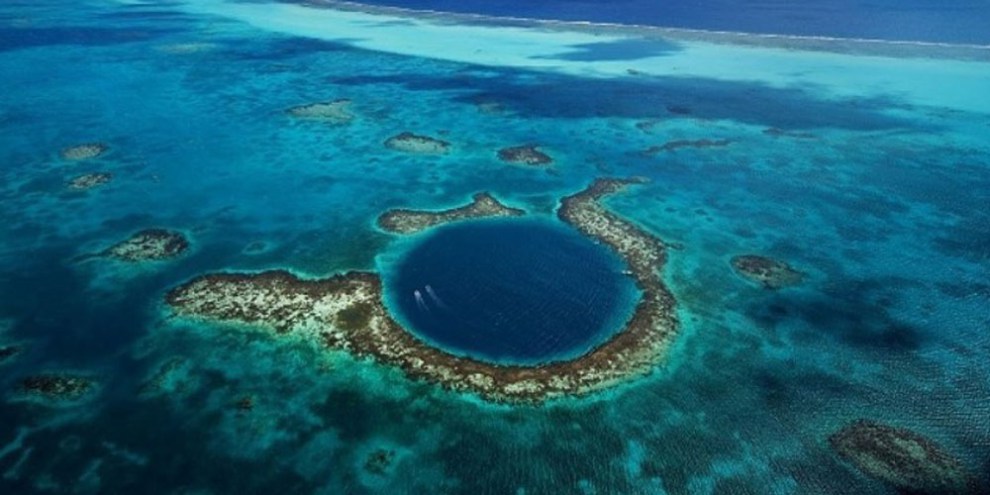 What can you see?

What questions could you ask?

What can you infer from the image?
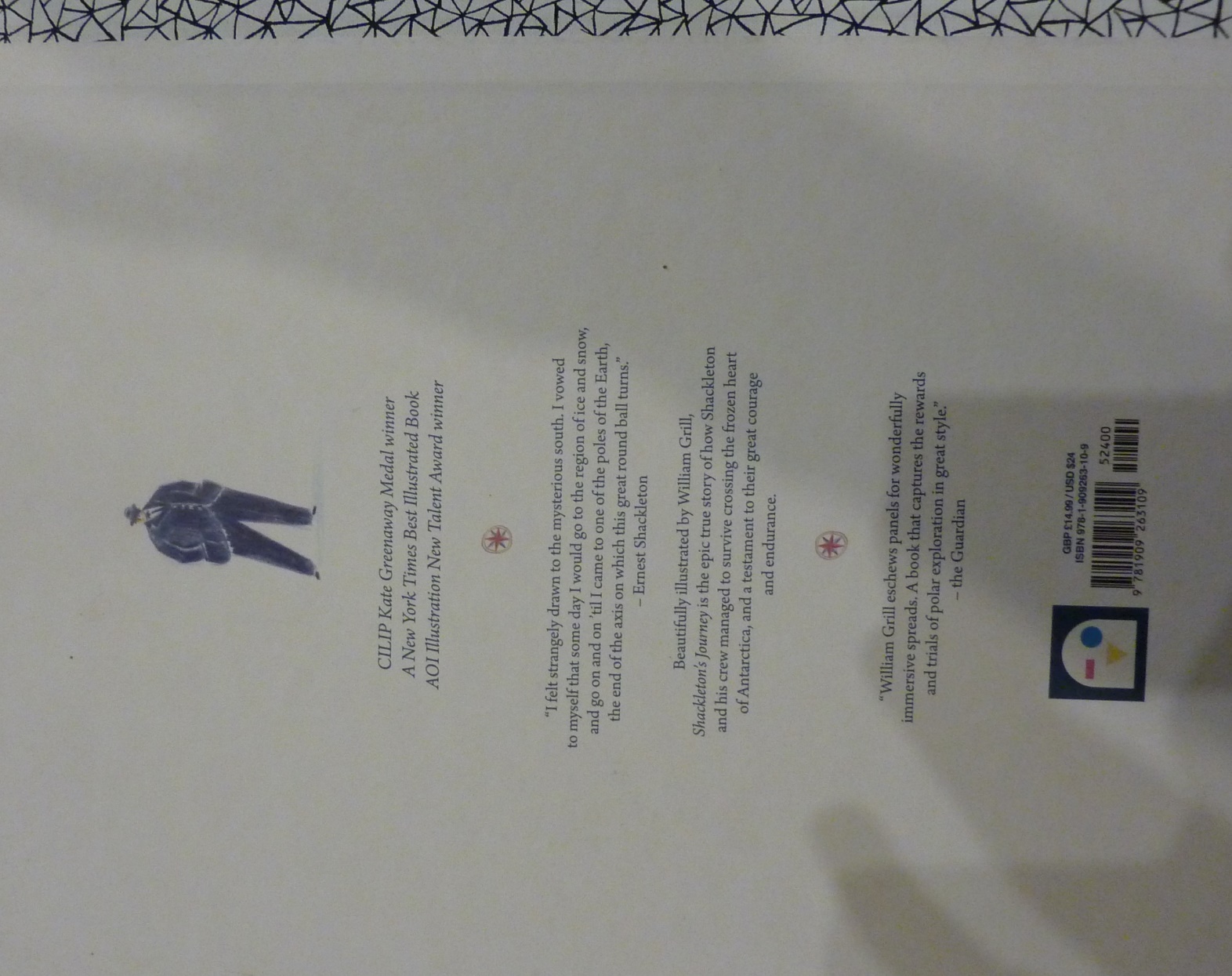 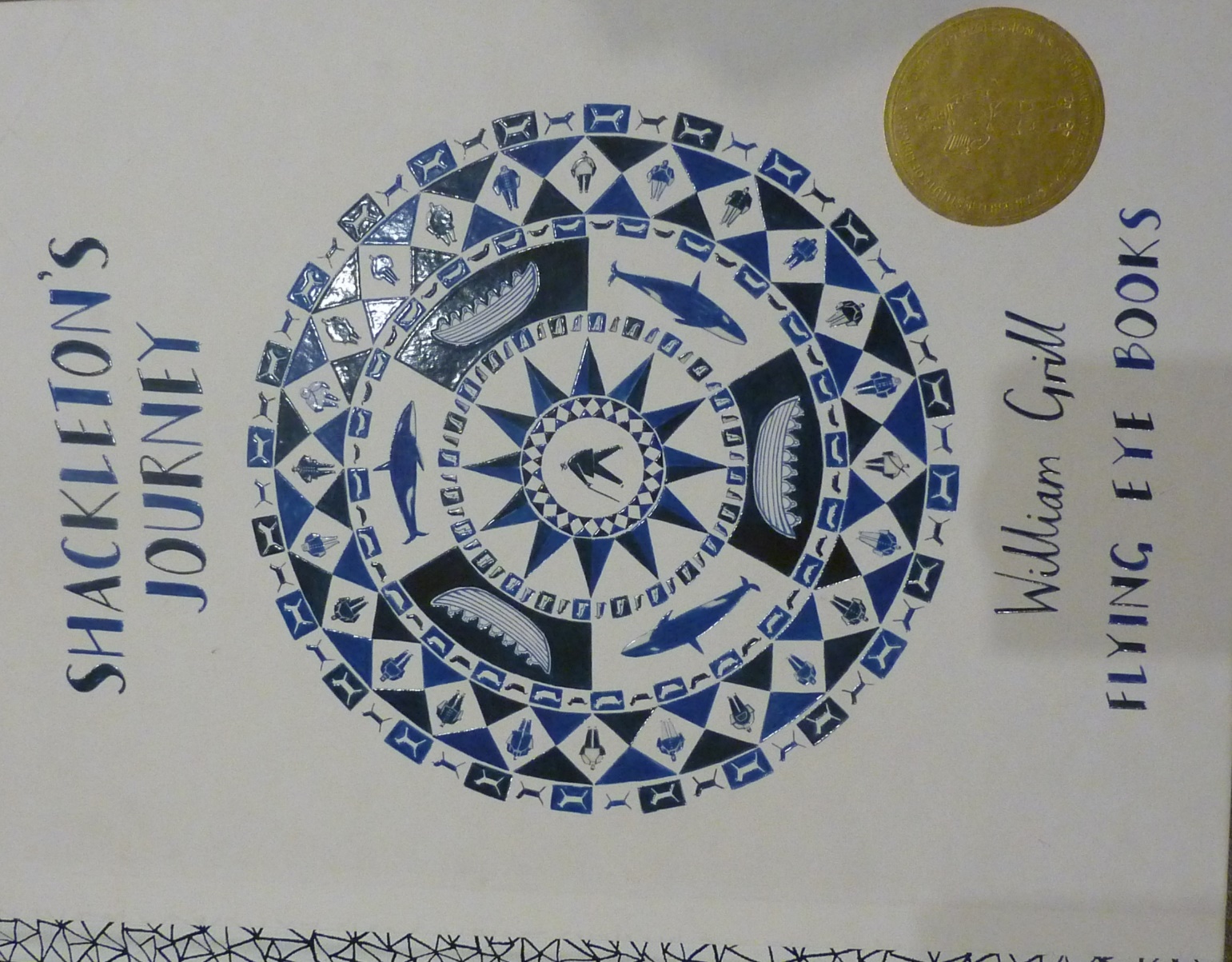 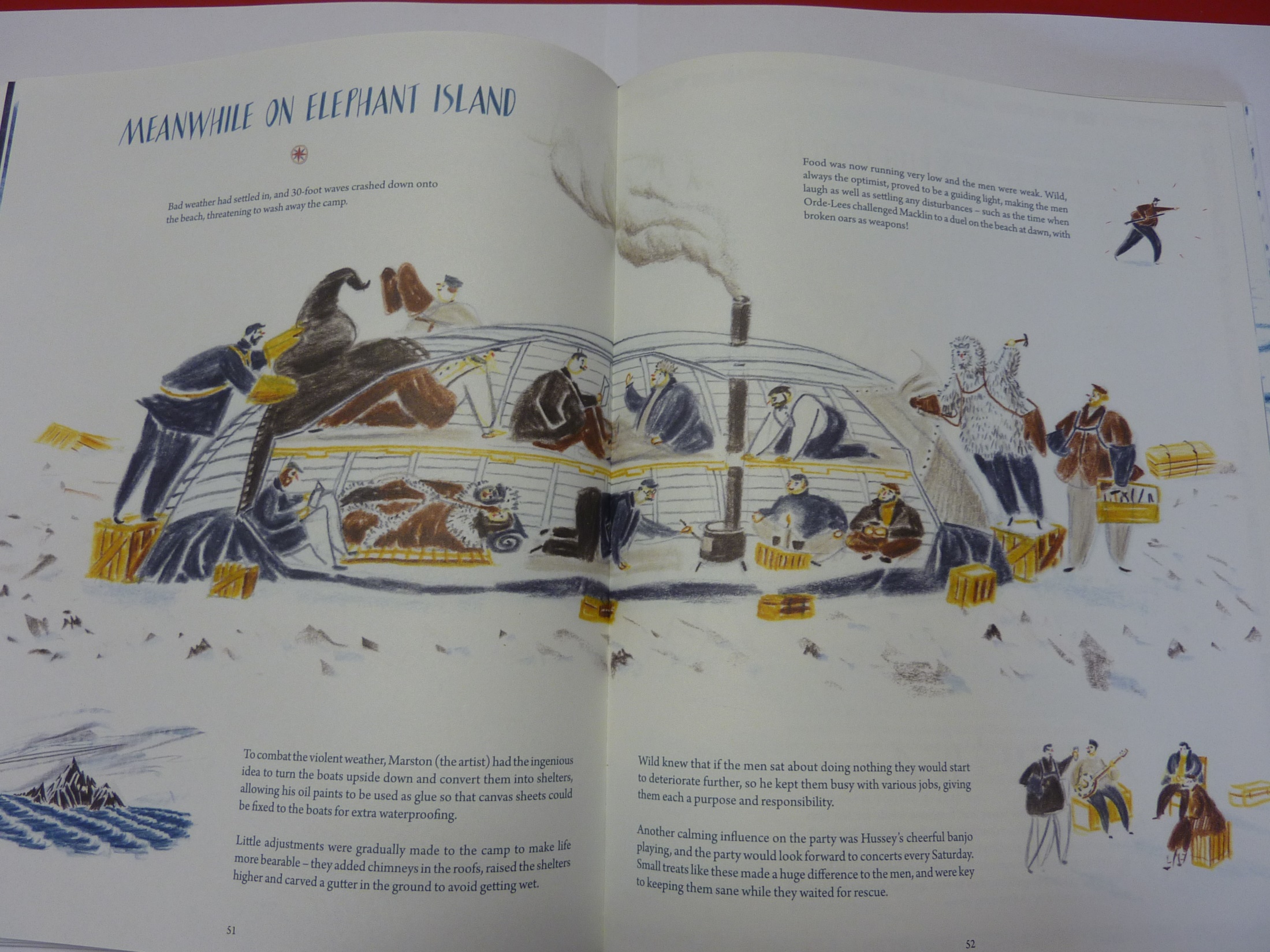 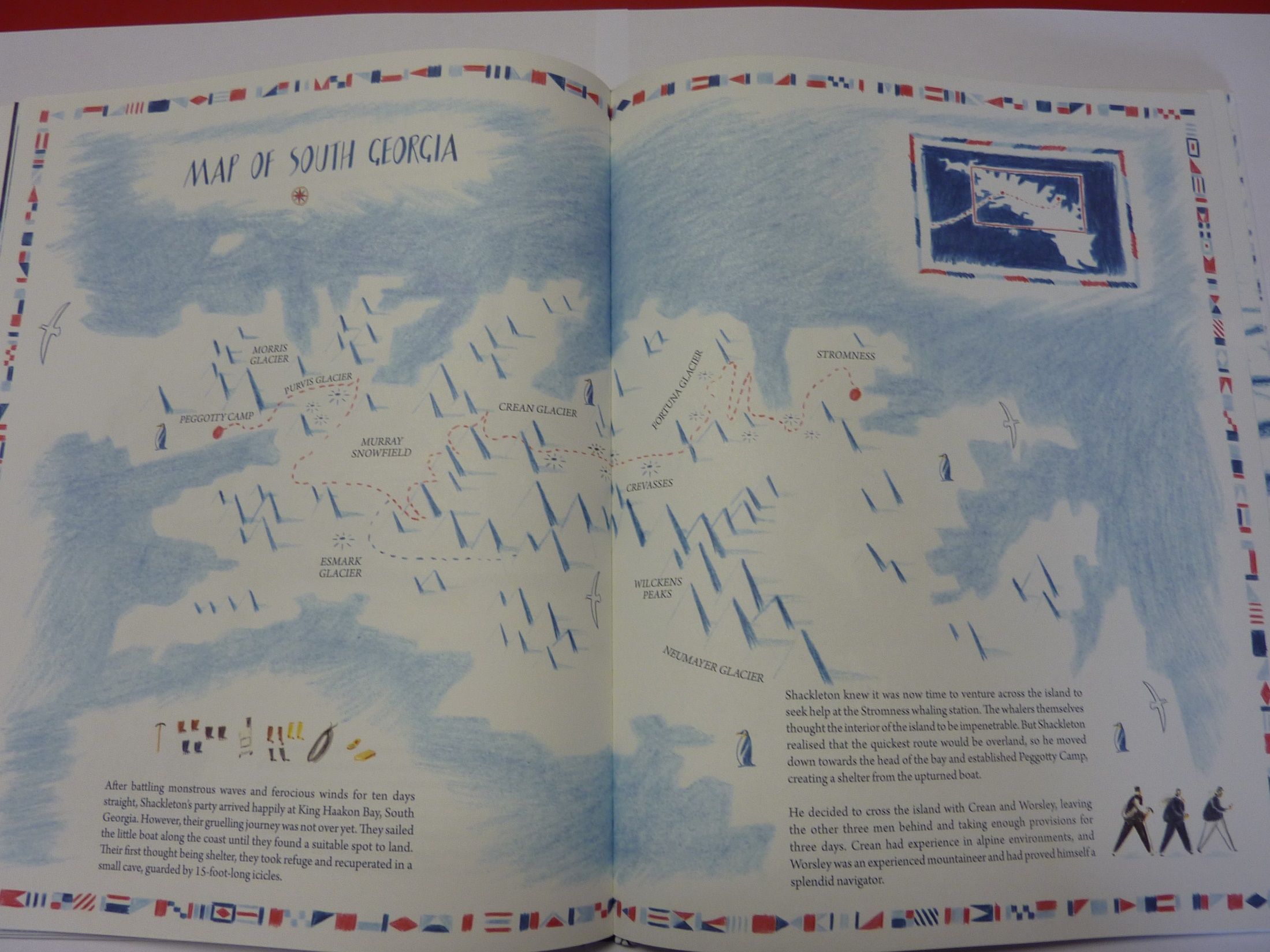 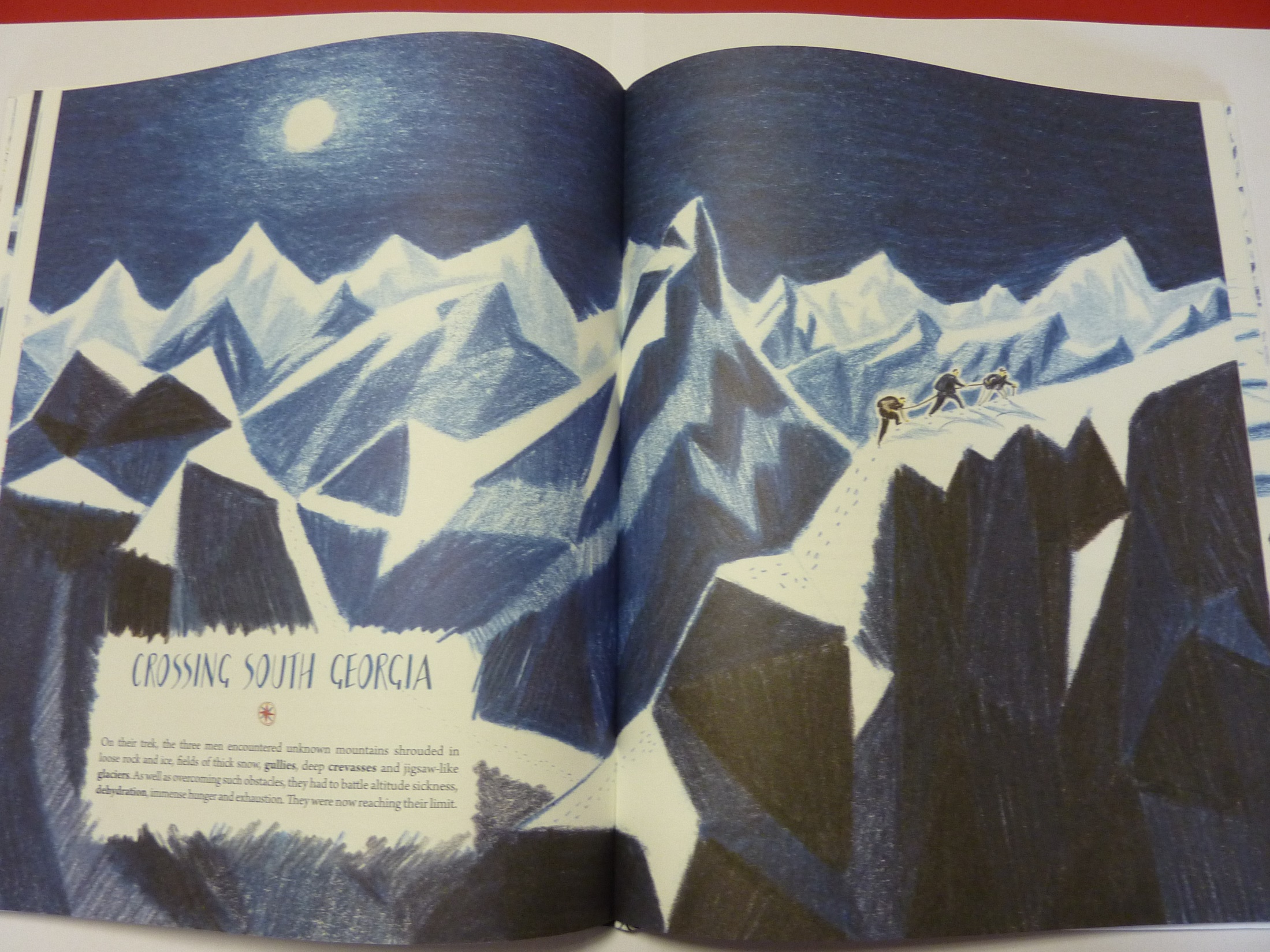 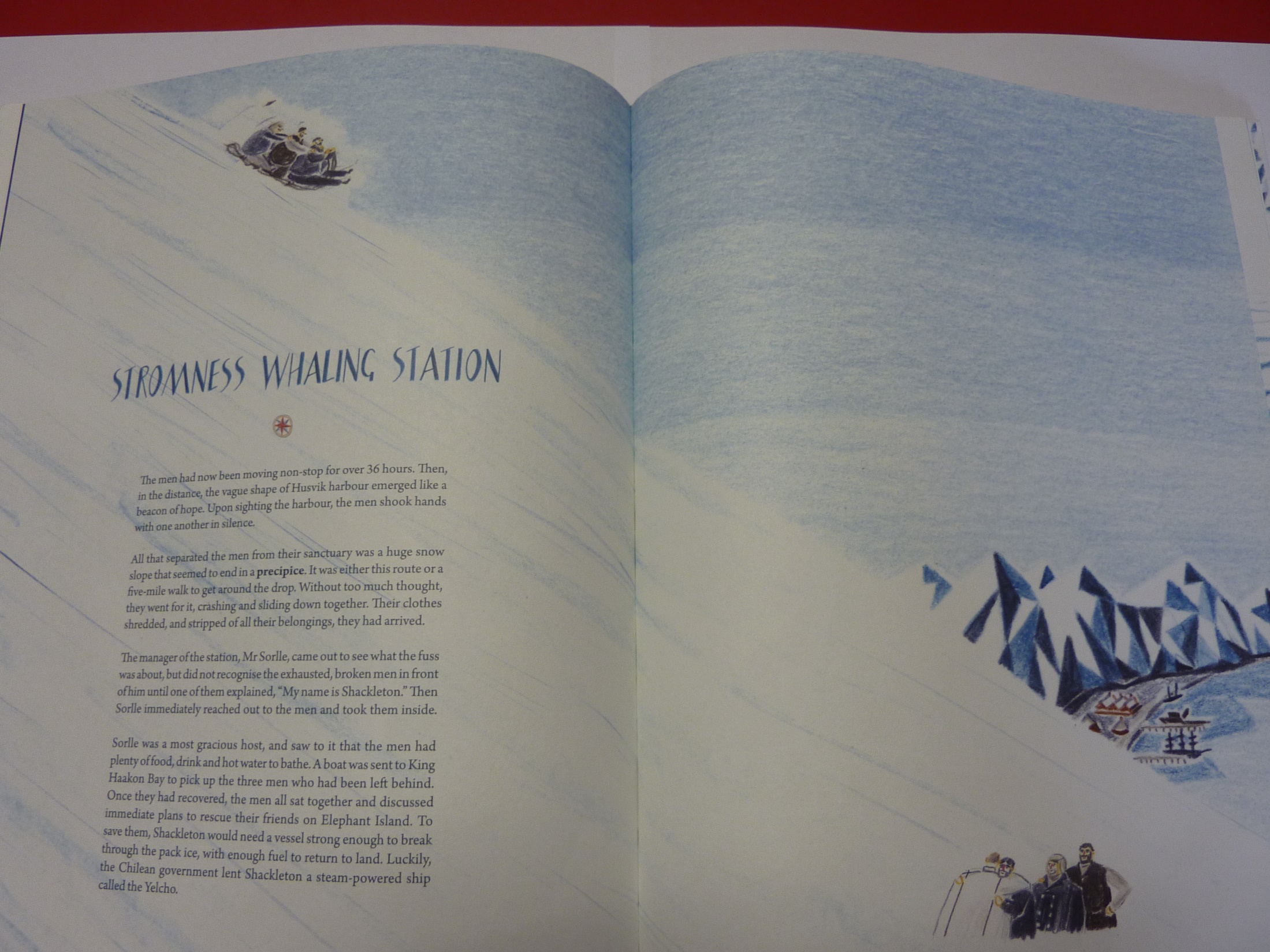 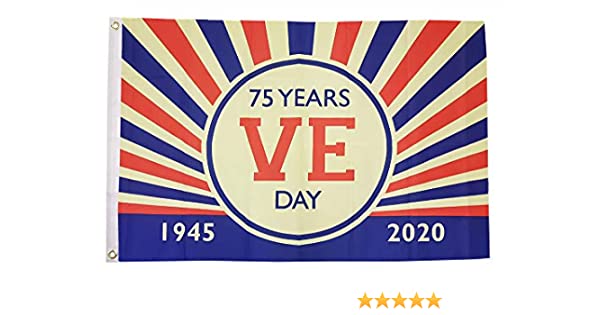 Find some facts out about VE day (pick a link you want to look at)
https://www.bbc.co.uk/teach/class-clips-video/history-ks2-ve-day/z7xtmfr
https://www.english-heritage.org.uk/ve-day
https://www.iwm.org.uk/history/what-you-need-to-know-about-ve-day

Try a VE day activity:
http://farnboroughprimary.co.uk/wp-content/uploads/2020/04/VE-Day-Kids-2020.pdf